Διπλωματική Εργασία:
Διαχείριση τοπικού σταθμού τηλεμετρίας,με τη χρήση Web Server ενσωματωμένο σε PLC
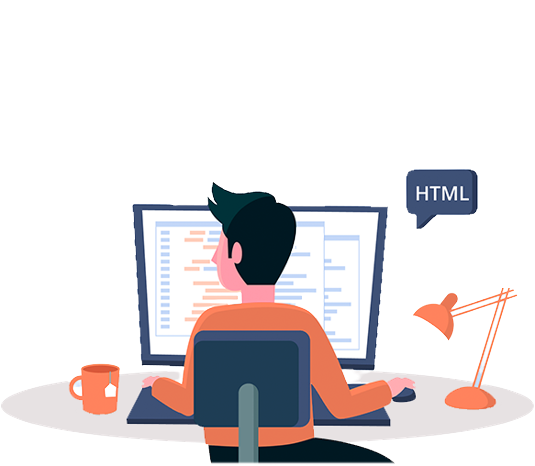 Ονοματεπώνυμο: Μπίρδα ΓεωργίαΕπιβλέπων Καθηγητής: Τσαγκάρης Απόστολος
Τρόποι απεικόνισης τοπικών σταθμών τηλεμετρίας:
Έννοια της τηλεμετρίας:
Συλλογή δεδομένων από απόσταση μέσω προγραμματιζόμενων λογικών ελεγκτών (PLC)
λειτουργίες και σφάλματα συσκευών
αναλογικά μεγέθη
Πλήρης απεικόνισης όλου του δικτύου ή επιλεγμένων σταθμών
Απομακρυσμένος έλεγχος των σταθμών του έργου
Απομακρυσμένος χειρισμός των συσκευών του σταθμού
Παραδείγματα συστημάτων τηλεχειρισμού:
Δίκτυα νερού και αποχέτευσης
Τηλεπικοινωνιακοί σταθμοί
Δίκτυα παραγωγής και διανομής ηλεκτρικής ενέργειας καθώς και αερίου και υγρών καυσίμων
Αρδευτικά συστήματα
Βιολογικοί καθαρισμοί
Συστήματα ελέγχου και ρύθμισης γραμμών παραγωγής 
    σε εργοστάσια
Γενικές Πληφορίες για Web Server:
Χρησιμοποιεί το πρωτόκολλο Hypertext Transfer Protocol (HTTP)
Τα δεδομένα μπορούν να υπάρχουν σε διάφορες μορφές, όπως αρχεία HTML, εικόνες, αρχεία JavaScript ή φύλλα στυλ CSS (Cascading Style Sheets)
Οι web servers χρησιμοποιούν επίσης το Simple Mail Transfer Protocol (SMTP) και το File Transfer Protocol (FTP) για την επεξεργασία αρχείων για email ή αποθήκευση
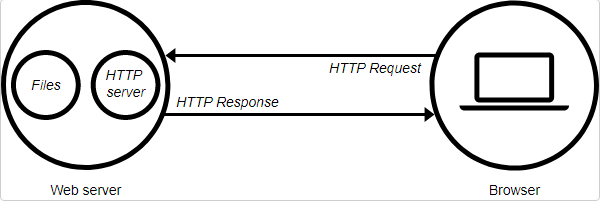 Ένας web server συνδέεται στο Διαδίκτυο, το οποίο του επιτρέπει να ανταλλάσσει δεδομένα ή αρχεία μεταξύ άλλων συσκευών
Κατηγορίες για τον προγραμματισμό του web server:
Web page standard: HTML without JavaScrip
Web page optimized: HTML with JavaScript
Web API (only S7-1500): HTML with Web API and JavaScript
Πλεονεκτήματα και μειονεκτήματα του Web Server:
Συμβατότητα PLC S7-1200/S7-1500 για την υποστήριξη του Web Server:
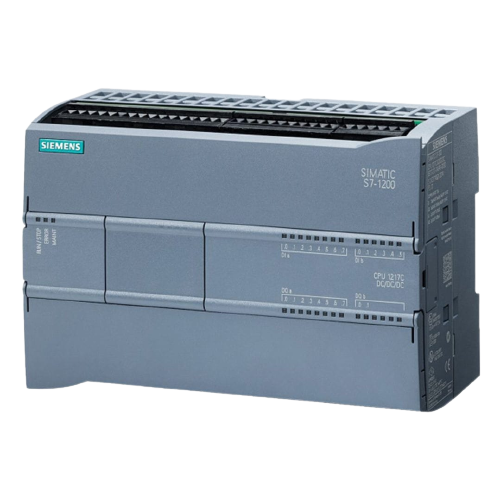 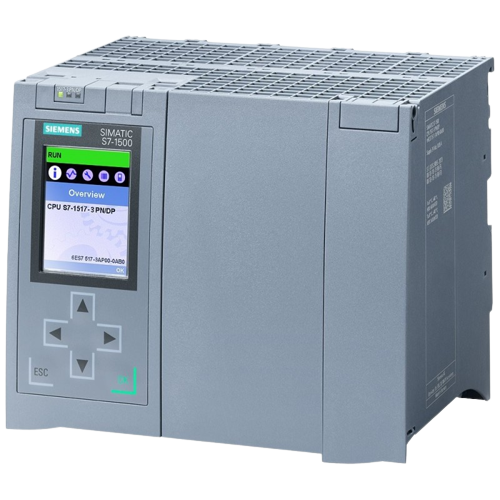 SIMATIC


 S71200:
SIMATIC


 S71500:
Δήλωση μεταβλητών σε Web Server:
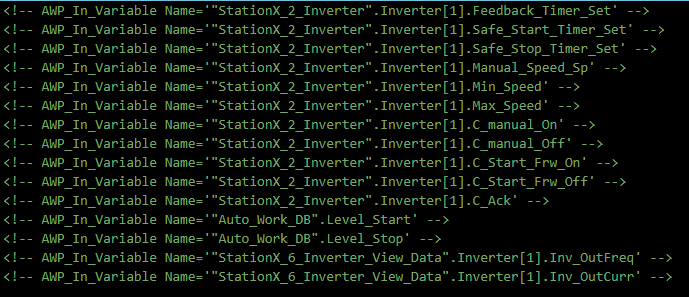 Γενικά σήματα σταθμού σε Web Server:
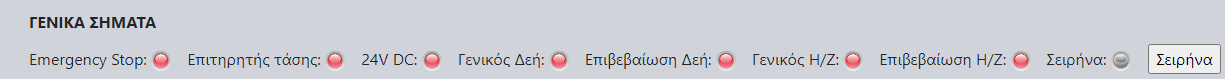 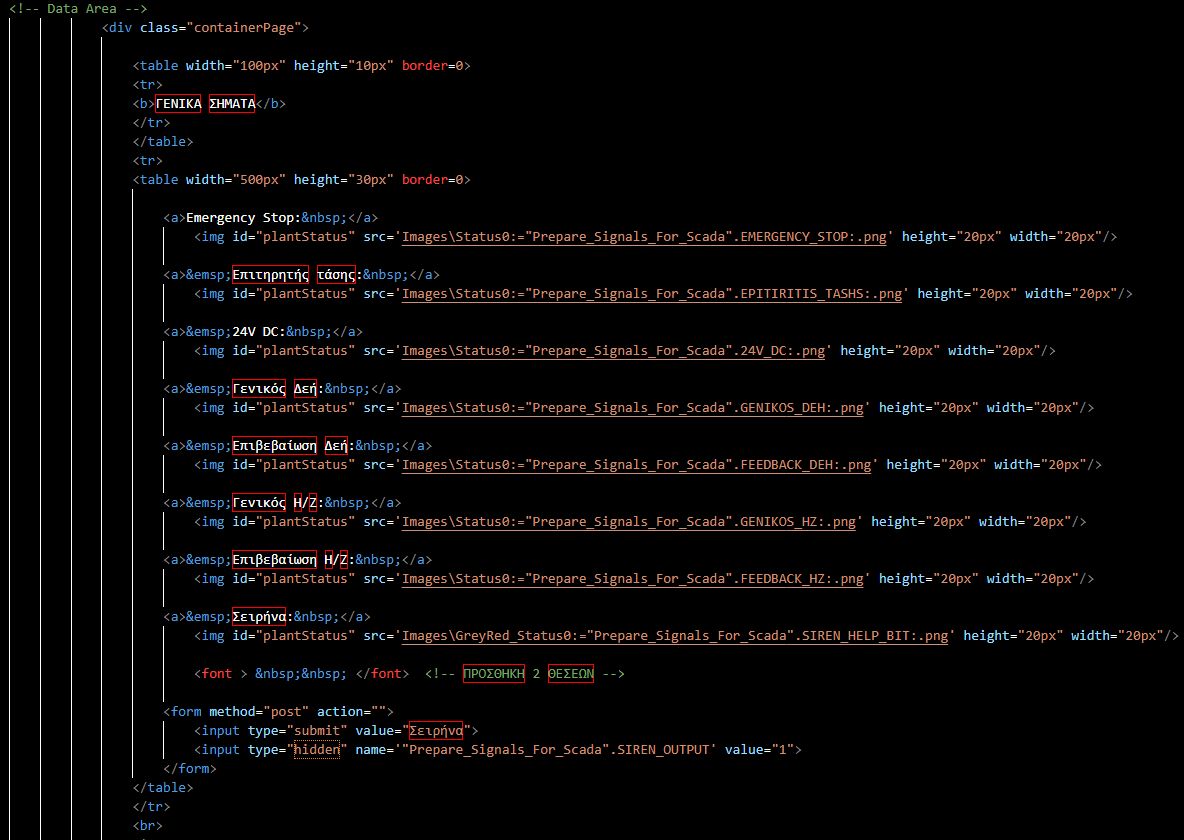 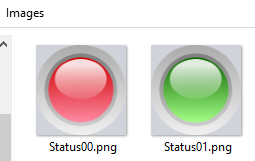 Ρυθμίσεις inverter σε Web Server:
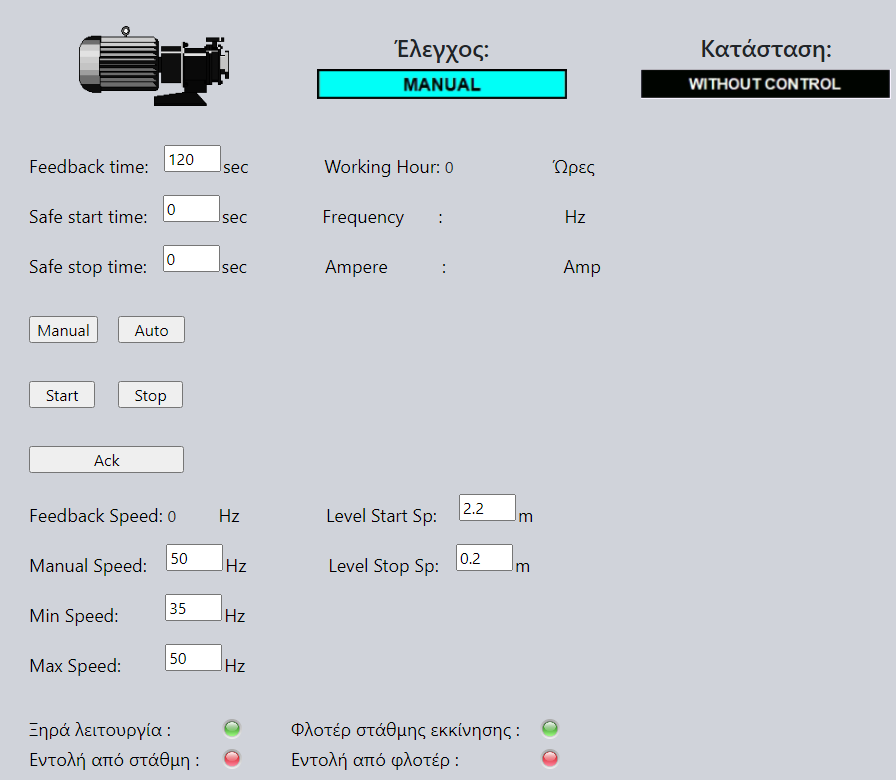 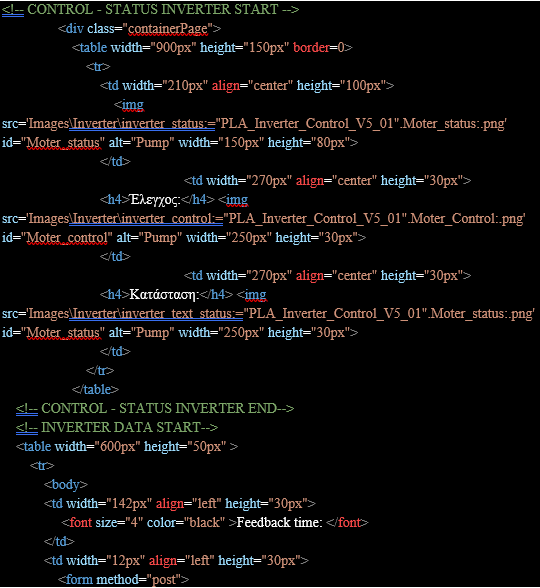 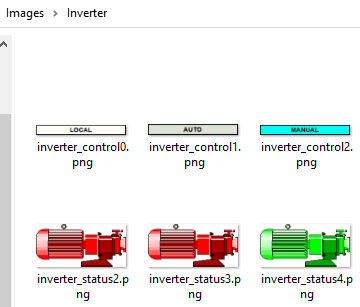 Ρυθμίσεις στάθμης σε Web Server:
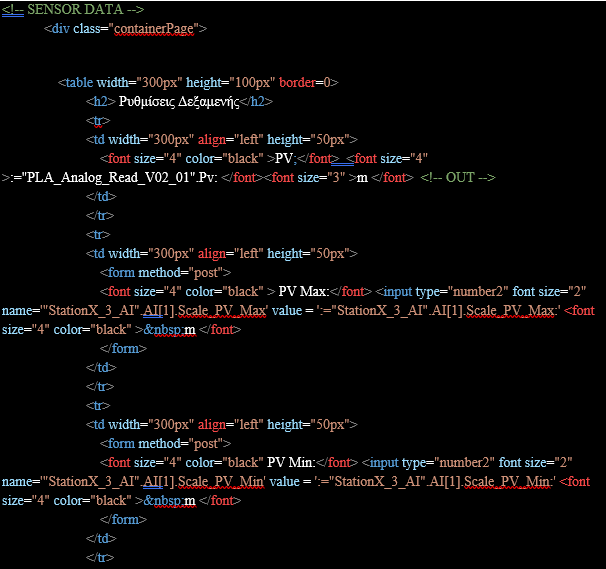 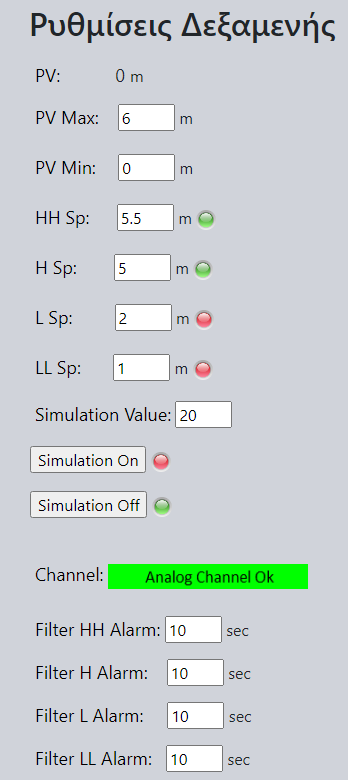 Αποτελέσματα στη λειτουργία του αντλιστασίου:
Αξιοπιστία στη λειτουργία του συστήματος
Εύκολη ενημέρωση με τη λειτουργία συσκευών ευρείας  χρήσης όπως κινητών ή τάμπλετ.
Αξιόπιστη μετάδοση δεδομένων χωρίς την επιβάρυνση του περιβάλλοντος, χρησιμοποιώντας εγκατεστημένα δίκτυα της κινητής τηλεφωνίας
Καταγραφή λειτουργιών και σφαλμάτων σε κεντρική βάση δεδομένων για μελλοντική χρήση και αξιολόγηση.
Άμεση ενημέρωση της επιβλέπουσας αρχής.
Μείωση λειτουργικών εξόδων παρακολουθώντας το σύστημα από το κέντρο ελέγχου.
Οπτικό αποτέλεσμα σε Web Server:
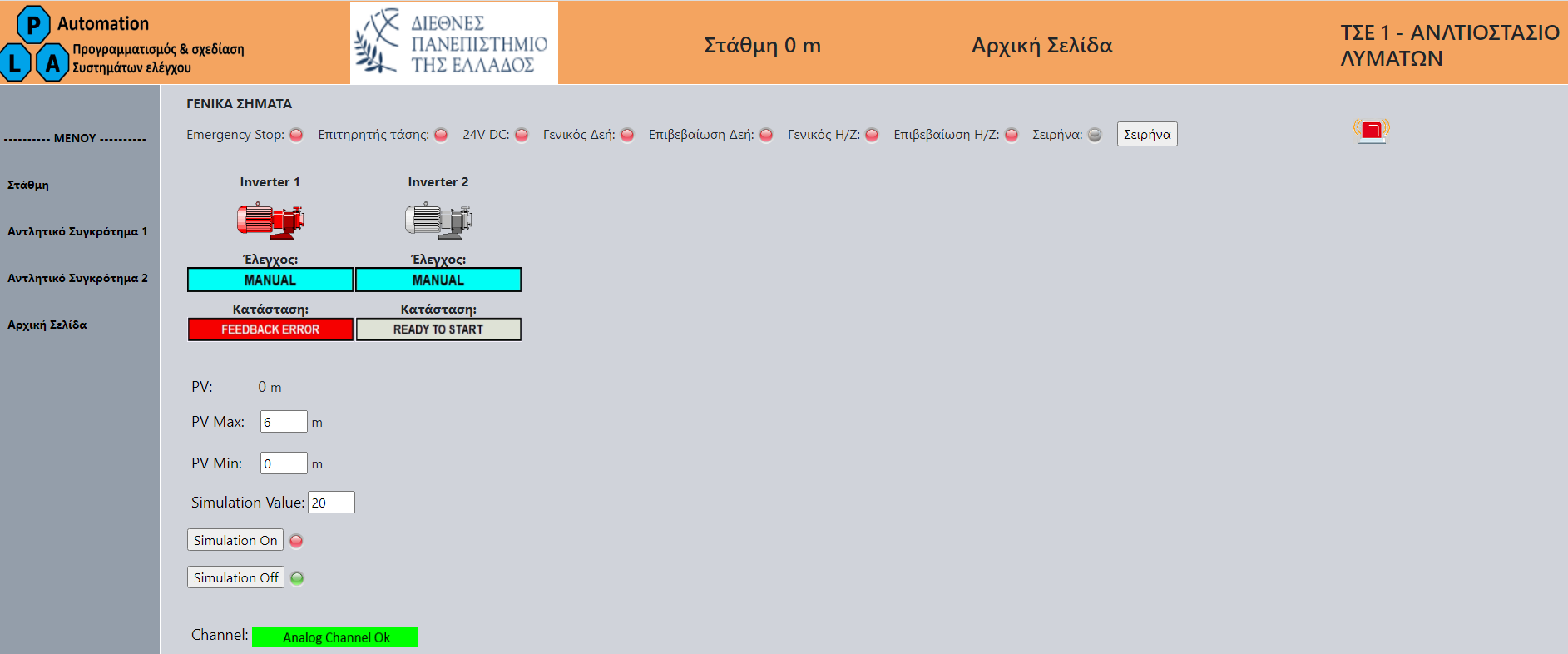 Στην συνέχεια θα σας παρουσιάσω το οπτικό κομμάτι που έχει υλοποιηθεί για τον σκοπό της εργασίας.
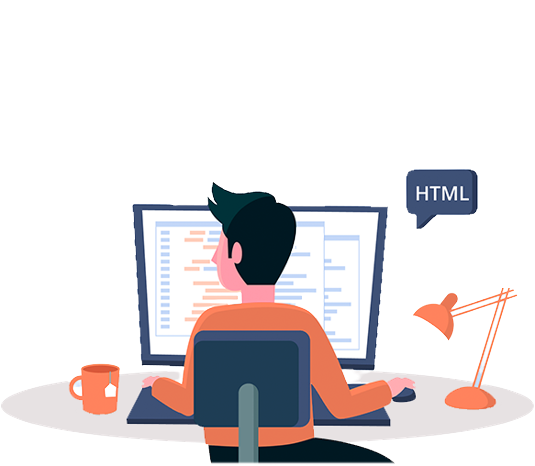 Ευχαριστώ πολύ για τον χρόνο σας